Knowledge Transfer Toolkit
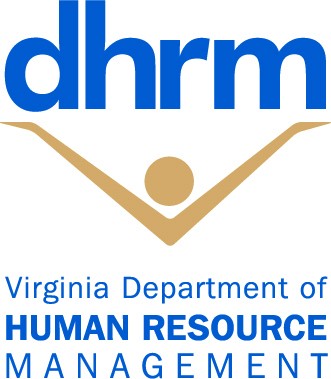 Commonwealth of Virginia DHRM
June 2020
Overview
Knowledge Transfer Defined
Impact
Challenges
Knowledge Management Model
Strategies
Resources
Contact
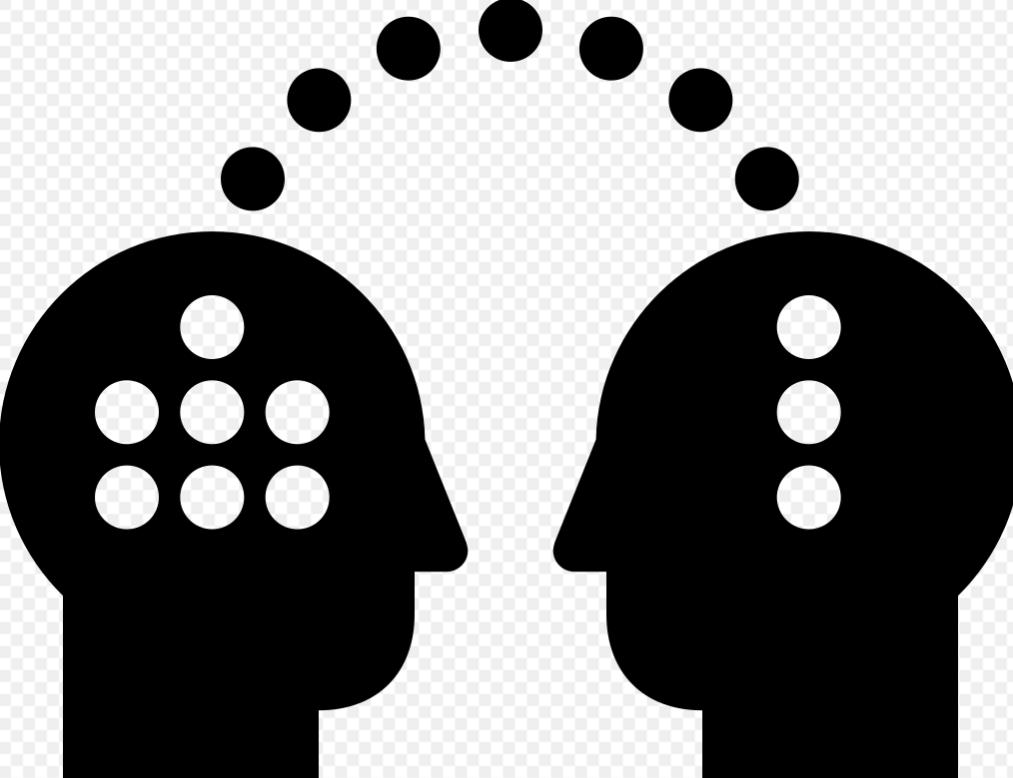 Knowledge Transfer
Definition: Knowledge transfer is the practical problem of transferring knowledge from one part of the organization, team, or person to another. Knowledge transfer seeks to organize, create, capture or distribute knowledge and ensure its availability for future users. 
Knowledge transfer is a component of 
Knowledge Management. 

Video: Introduction to Knowledge Transfer
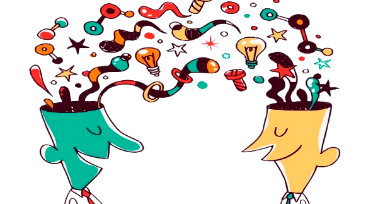 Impact of Knowledge Transfer
Directly aligning knowledge transfer strategies linked to agency/institution strategic goals will allow the value to be shown for critical processes and positions that support those goals.
Builds business continuity for the organization.
Allows for process improvement to occur when knowledge transfer is documented (Moving away from the “this is how we have always done it” mentality to being open to new/creative ways of accomplishing work.)
Challenges with Knowledge Transfer
Challenges with Knowledge Transfer
Knowledge Management Model
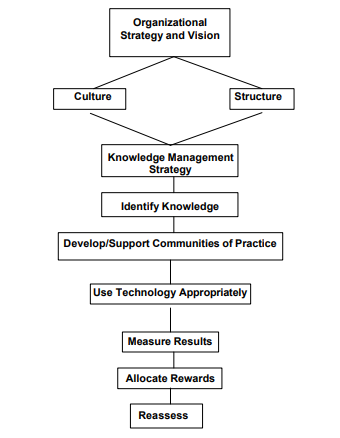 Source: https://www.instituteforsupplymanagement.org/files/pubs/proceedings/cbflynn.pdf Anna E. Flynne, Ph.D.
Strategy #1: Standard Operating Procedure
Strategy #1
For highly detailed organizational procedures, develop a standard operating procedure that is annually updated or when a change is made in the process. 
Can be in a form of a Word document that can be manually or electronically completed depending on the urgency of the person transferring the knowledge.
Downloadable SOP Template
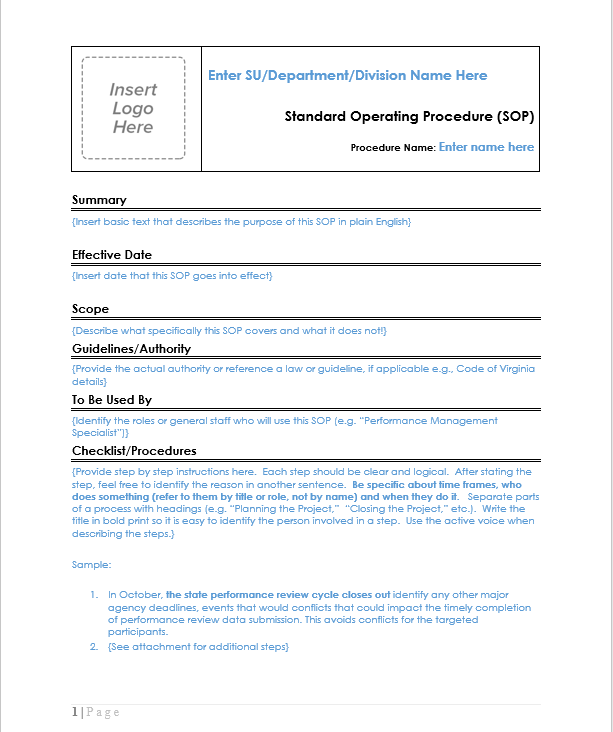 Strategy #2: Facilitated Group Session
Designate a partner to serve as the facilitator
Take a key process and have all partners that touch the process meet for a 1 hour session 
Have them map out their roles in the process
Share and discuss that process 
Benefits of this type of knowledge transfer
Now everyone understands how their role plays a part in a significant business activity, creating learning and understanding 
If there is a deficiency in the process, the group participating in the session can identify it and create solutions
Link to presentation on how to facilitate effectively.
Facilitated Process Sample: Delay in Delivery of Requested Supplies
Identify the appropriate people who touch this process
Have each map out their understanding of the process
Review each to identify gaps
Create one consolidated process so everyone understands it
Follow the new process, evaluate
Redesign the process or modify to ensure highest efficiency
Strategy #3: Manager Questionnaire
Manager Questionnaire is a discussion document for a manager to complete prior to an employee moving onto a new role.  
This document gathers information of critical information that would be important for business continuity 
This can be completed together with the separating employee during a discussion or be sent to the employee to complete and return to the manager
Sample Manager’s Questionnaire
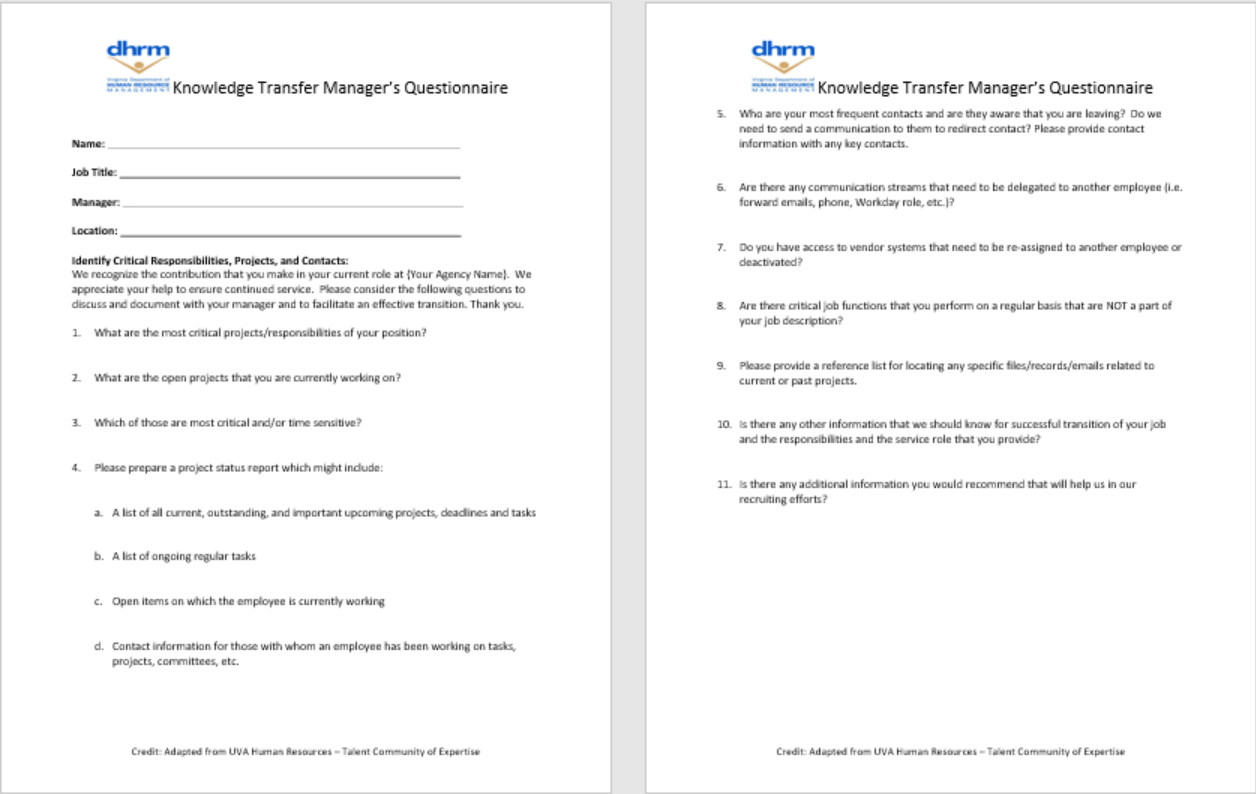 Downloadable: Knowledge Transfer Manager’s Questionnaire
Strategy 4:Recorded Knowledge Transfer
Strategy #5: Dual Incumbency
DHRM Hiring Policy 2.10






As a leaders, it is important to scan your team to identify and understand risk for those in critical positions or nearing retirement by having quarterly check-ins.  
This strategy does require budget considerations; manager conversations regularly with employees, especially those nearing retirement or in hard to fill positions will allow adequate budget planning to utilize dual incumbency as an option as employees separate.
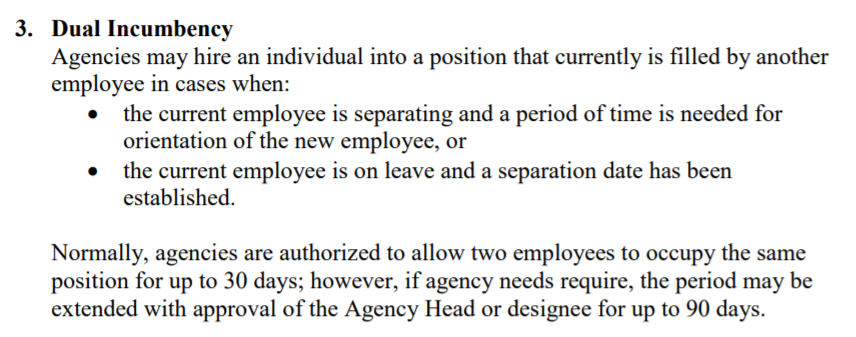 Resources
Cal Trans: Knowledge Transfer Guidebook 
Knowledge Transfer Package - State of Alaska
Tips for writing SOPs
Influencing Effective Knowledge Transfer In Your Business
Ensuring Knowledge Transfer to Successor Webinar and Handouts
Contact
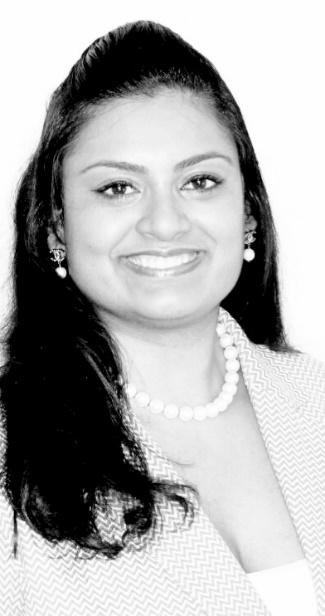 Sumi Lanneau, Sr. Talent Management Consultant 
Sumi.Lanneau@dhrm.virginia.gov
804.225.2507 (o) 804.441.5273 (m)